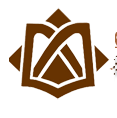 یاهو
1
4/16/2011
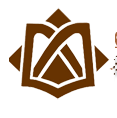 کامپیوتر و کاربرد آن در مدیریتاستاد طلعتیاناحسان امیدوارمیثم حسینیفروردین 1390
2
4/16/2011
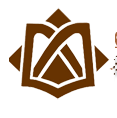 ویروس ها
3
4/16/2011
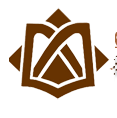 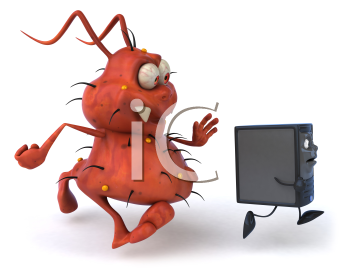 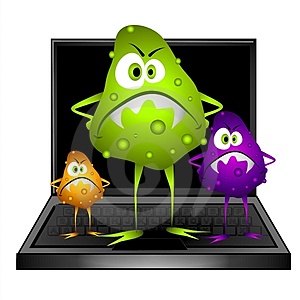 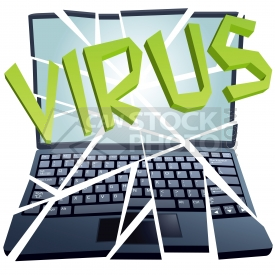 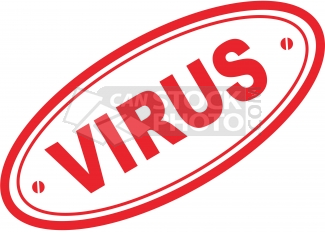 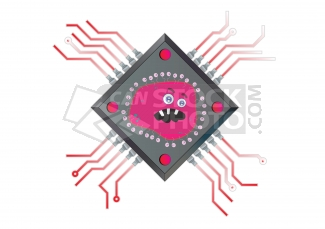 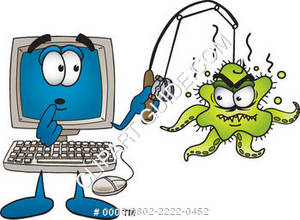 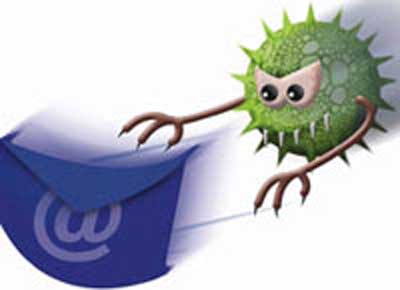 4
4/16/2011
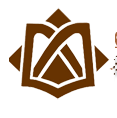 تاریخچه
5
4/16/2011
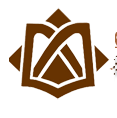 1983:یکی از فارغ التحصیلان دانشگاهUSC با نام کوهن برای توصیف یک برنامه کامپیوتری مخرب که خود را کپی می کند،واژه «ویروس» را به کار برد.

1986: اولين ويروس رايانه‌های شخصی در پاکستان ايجاد شد.

1987: ويروس Lehigh  در دانشگاه لهای آمريكا كشف شد.

1988: اولين Anti-virus نوشته شد. در اين سال انتشار خبرها در مورد ويروس‌ها شروع شد.

1989: واشنگتن پست گزارش از ويروس رايانه‌ای داد كه زندگی را تخريب خواهد.

1991: شركت(سيمانتك) نرم افزار آنتی ويروس نورتن را به بازار عرضه كرد.
6
4/16/2011
1993: يك ويروس به نام Kaos4 با يك عكس و متن فرستاده می‌شد.

1994: ويروس   Satan Bugاطراف واشنگتن ديسی پيدا شد.

2000:حملات گسترده ای به وب سایت هایAmazon ,CNN,Yahoo  صورت گرفت.

2000: ویروس I Love You  به صورت اتوماتيك به نشانی ايميل‌ها فرستاده می‌شد.

2001:ویروسAnna kournikova  به صورت ضمیمه نامه الکترونیکی که ادعا می کرد عکس یک قهرمان تنیس است،ظاهر شد.

2001:ویروسCode Red وNimda  هزارن کامپیوتر را آلوده کردند و بیش از 2 میلیارد دلار خسارت وارد کرد.
2002:در این سال کرمKlez ظاهر شد و برنامه های ضد ویروس را غیر فعال کرد.

2003:این سال را سال کرمهای اینترنتی نامیده اند. موجی از حملات موفقیت آمیز کرمهای Sobig,Blaster,Slammerبه صندوق پستی کاربران در سراسر جهان هجوم آورد.
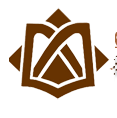 7
4/16/2011
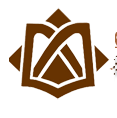 8
4/16/2011
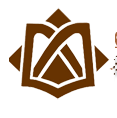 ویروس چیست؟
9
4/16/2011
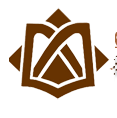 ويروس به زبان ساده برنامه اي است که :
توسط يك برنامه نويس نوشته شود.
باعث از بين رفتن اطلاعات شود.
اثرات تخريبي بر روي نرم افزار بگذارد.
قابليت تكثير با استفاده از يك ميزبان را داشته باشد.
10
4/16/2011
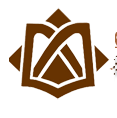 عملکرد
11
4/16/2011
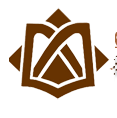 به طور مخفیانه و ناگهانی در قالب یک فایل اجرایی وارد ناحیه سیستمی دیسک یا فایل کامپیوتر می شود.
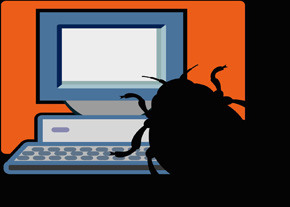 12
4/16/2011
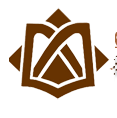 با اجرای فایل آلوده توسط کاربر،مخفیانه نسخه جدیدی از خود را تولید می کند و به برنامه های دیگر می چسباند.
13
4/16/2011
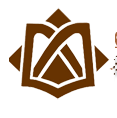 و کامپیوتر آنفو لانزا می گیرد.
14
4/16/2011
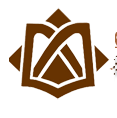 انواع ویروس
15
4/16/2011
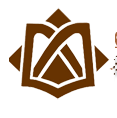 16
4/16/2011
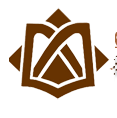 ایمیل ویروس
از طریق ایمیل وارد سیستم می شود و معمولا به صورت مخفیانه درون یک فایل ضمیمه قرار دارد.متن نامه متن مشخصی نیست و بسته به روحیه ارسال  کننده می تواند محبت آمیز یا تهدید کننده باشد.با ارسال ایمیل به دیگر کامپیوتر ها ویروس گسترش می یابد.
17
4/16/2011
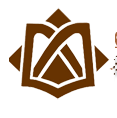 اسب تروا
در حالی که کاربر متوجه نیست و با تصاویر گرافیکی زیبا و مو سیقی مسحور شده است برنامه عملیات مخرب خود را آغاز می کند.مثلا شما یک بازی را از اینترنت دانلود می کنید.وقتی سرگرم انجام بازی هستید ویروس هم سرگرم کار خود است.
18
4/16/2011
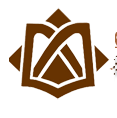 ماکرو
در فضای   word و excel   نفوذ می کند ودر فایل های متنی(ducument )جای می گیرند. ماکرو ویروسها معمولاً طوری تنظیم شده‌اندکه به راحتی خود را در همه صفحات متنی ساخته شده با همان نرم افزار جای می‌‌دهند.
19
4/16/2011
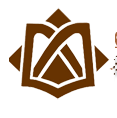 کرم اینترنتی
برنامه کرم برنامه‌ای است که با کپی کردن خود تولید مثل می‌کند.کرمها برای تولید مثل نیاز به برنامه میزبان ندارند و بدون استفاده از یک برنامه حامل به تمامی سطوح سیستم کامپیوتری «خزیده» و نفوذ .می‌کنند
20
4/16/2011
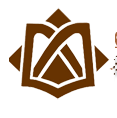 علایم
21
4/16/2011
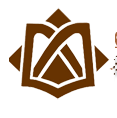 22
4/16/2011
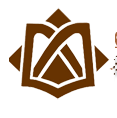 هشدار های ویروسی
23
4/16/2011
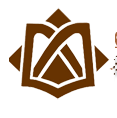 به پسوند فایل ها توجه کنید.اگر پسوند فایل exe باشد،ویروسی است.
هنگام اتصال فلش مموری،کلید شیفت را فشار دهید تا autorun  ویروس اجرا نشود.
استفاده از آنتی ویروس ها و فایر وال.
استفاده از نرم افزار های مطمئن و استاندارد.
استفاده از سیستم عامل های مطمئن نظیر یونیکس و    NT .
مدیریت ایمیل و باز نکردن ایمیل های مشکوک.
 اسکن کردن فلاپی و فلش قبل از استفاده.
24
4/16/2011
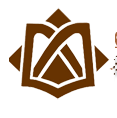 انسان ویروسی؟؟!!
25
4/16/2011
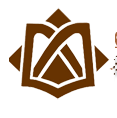 یک دانشمند انگلیسی برای اینکه نشان دهد ابر انسان های آینده افراد دارای ویروس های رایانه ای هستند،خود را به یک تراشه ویروسی آلوده کرد.این دانشمند با اتصال این تراشه به خود،ویروس را وارد کارت های مغناطیسی کامپیوتر کرد.
26
4/16/2011
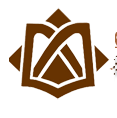 با قربانیان!
27
4/16/2011
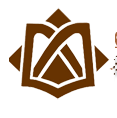 من چند روز پیش یه فایلی دریافت کردم و بعد از اجرا اتفاقی نیفتاد ولی حدس میزنم به خاطر ویروس باشه.
فایل هایی که مخفی کردم وقتی که میزنم که نشون بده،فایل های مخفی رو به من نشون نمیده تازه فولدر تنظیمات به هم میخوره .
وقتی بعد از چند دقیقه به اینترنت وصل میشم اینترنت با اینکه نشون میده conect هست ولی به سایتی نمی تونم برم.
firefox قاتی میکنه و یه سایتی رو که وارد میکنم زود stop میزنه و تا سیستم ریستارت نشه درست نمیشهبعد ریستارت هم چند دقیقه بعدش باز شروع میشه.
28
4/16/2011
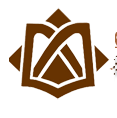 استاکس نت
29
4/16/2011
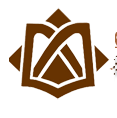 اوائل مرداد امسال کامپیوتر های صنعتی و هسته ای ایران مورد هجوم کرم اینترنتی موسوم به استاکس نت قرار گرفت.این کرم سی هزار سیستم را در ایران آلوده کرد.بعدها این سی هزار ویروس شناسایی و اعلام شد هدف این ویروس در راستای جنگ الکترونیکی علیه ایران  است.این کرم جاسوس اطلاعات مربوط به سیستم های هسته ای را به خارج از کشور منتقل می کرد.همچنین روزنامه نیویورک تایمز مدعی شد که اسرائیل استاکس‌نت را در مرکز اتمی دیمونا و بر روی سانتریفیوژهای مشابه‌ای که ایران از آن‌ها در تاسیسات غنی‌سازی اورانیوم نطنز استفاده می‌کند، با موفقیت آزمایش کرده‌بود.
30
4/16/2011
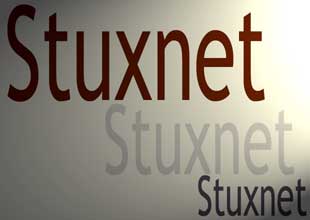 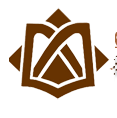 31
4/16/2011
به یاد داشته باشید!
32
4/16/2011
ویروس هانمی توانند. سی پی یو راذوب کنندیا هارد دیسک را بسوزانند یا مانیتور  را منفجر کنند،ولی امروزه نود درصد کامپیوتر ها از آنتی ویروس استفاده می کنند.اگرچه آنتی ویروس ها نیز مشکل آپدیت دارند ولی این حداقل کاری است که می توان برای شکست ویروس ها انجام داد.
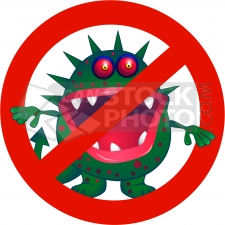 33
4/16/2011
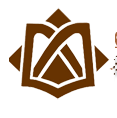 منابع
34
4/16/2011
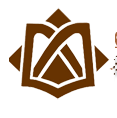 ویکی پدیا
ویروس های کامپیوتری و راه های مبارزه با آن
www.sgnec.net 
www.kaspersky.com
www.p30.world.com
www.symantek.com
35
4/16/2011
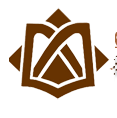 ممنون از اینکه به ما توجه کردید!!!!
پایان
36
4/16/2011